KOMMUNIKATION OG KOMMUNIKATIONSKOMPETENCER I KLINIKKEN
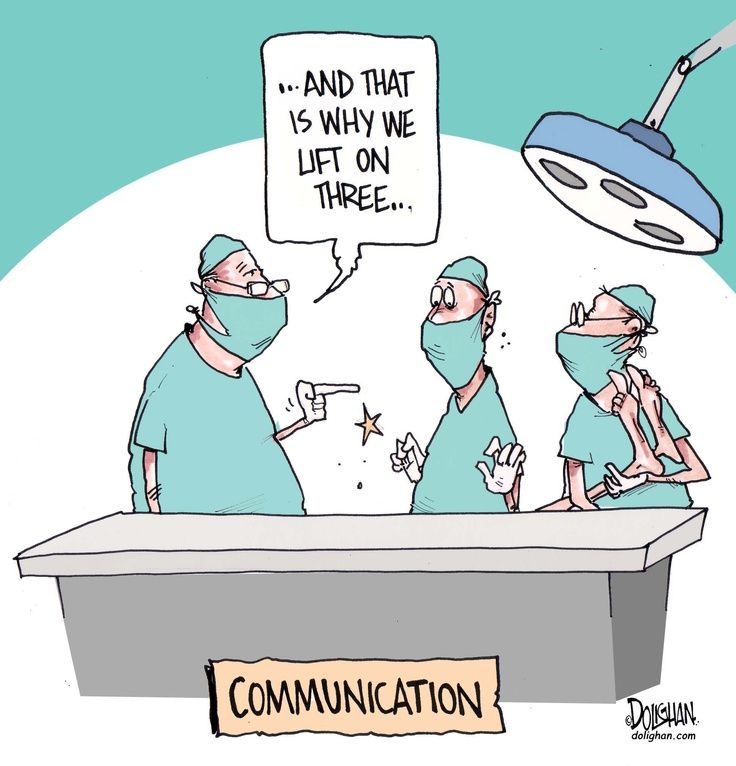 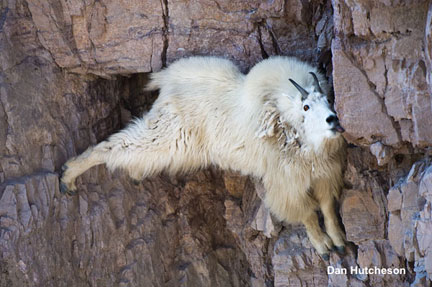 AGENDA
Patientcentreret kommunikation

Calgary Cambridge modellen:
Samtalen indledes
Indhentning af information
Formidling
Samtalen afsluttes
Etablering og vedligeholdelse af struktur og kontakt
2
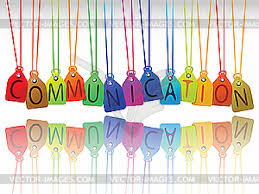 Kort om patientcentreret kommunikation
Patienten i centrum

Fokus på det hele menneske og ikke kun den fysiske problemstilling

Den patientcentrerede læge stiller spørgsmål som:
Hvad betyder det for dig?
Hvordan påvirker det din dagligdag?
Hvordan er dit liv ellers?

Biomedicinsk V biopsykosocial sygdoms/sundhedsforståelse
3
Patientcentrerethed
En filosofi om omsorgsarbejde med tre gensidigt afhængige elementer
At tage hensyn til patientens behov, perspektiver og individuelle erfaringer
At understøtte patientens mulighed for at deltage aktivt i egen behandling
At styrke læge-patient forholdet
Epstein et al., 2005; Epstein & Street, 2007
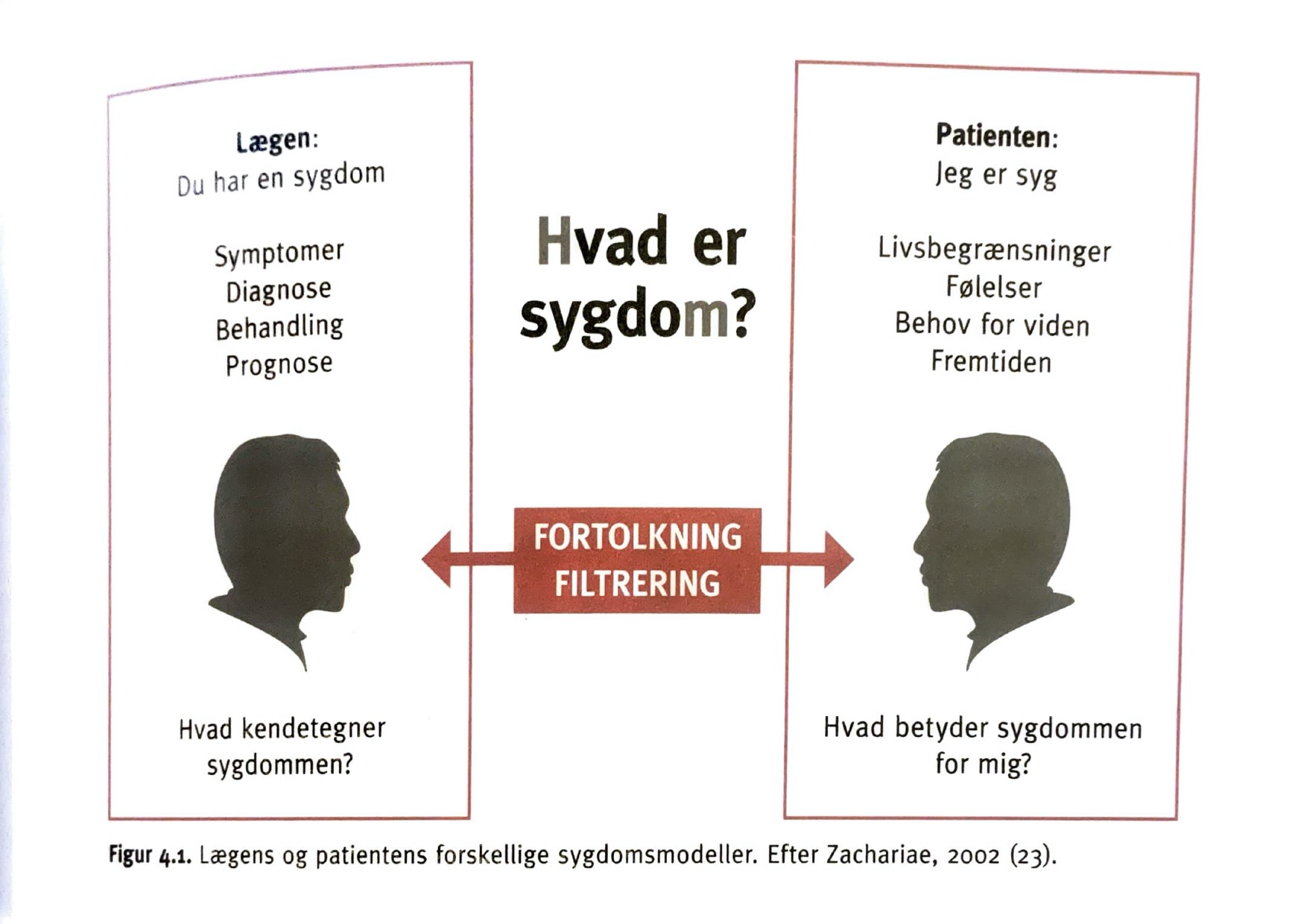 5
Lægens roller (2017).FADL
En fælles sygdomsmodel
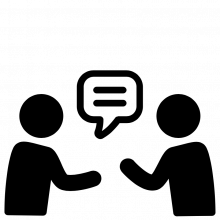 The good physician treats the disease; the great physician treats the patient who has the disease
[Speaker Notes: Link: https://vimeo.com/145837440]
AGENDA
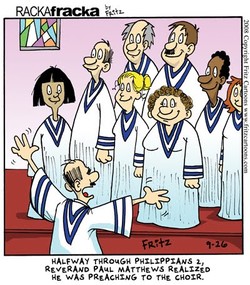 Patientcentreret kommunikation

Calgary Cambridge modellen:
Samtalen indledes
Indhentning af information
Formidling
Samtalen afsluttes
Etablering og vedligeholdense af 
struktur og kontakt
7
8
Silverman, Kurtz & Draper (2013)
LØBENDE ETABLERE OG BIBEHOLDE STRUKTUR OG KONTAKT
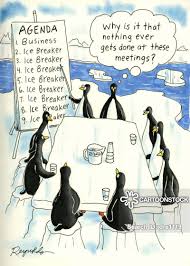 Samtalen indledes
Præsentation
Relationsarbejde

Udtømmende fælles agenda: emner på dagsorden (både patient og læge)

Forventningsafstemning

Plan for samtalen
Samtalen indledes: fælles agenda
”Hvad vil du gerne tale om i dag?”


”Er der andet du gerne vil tale om?”


Forhandle en fælles 
agenda
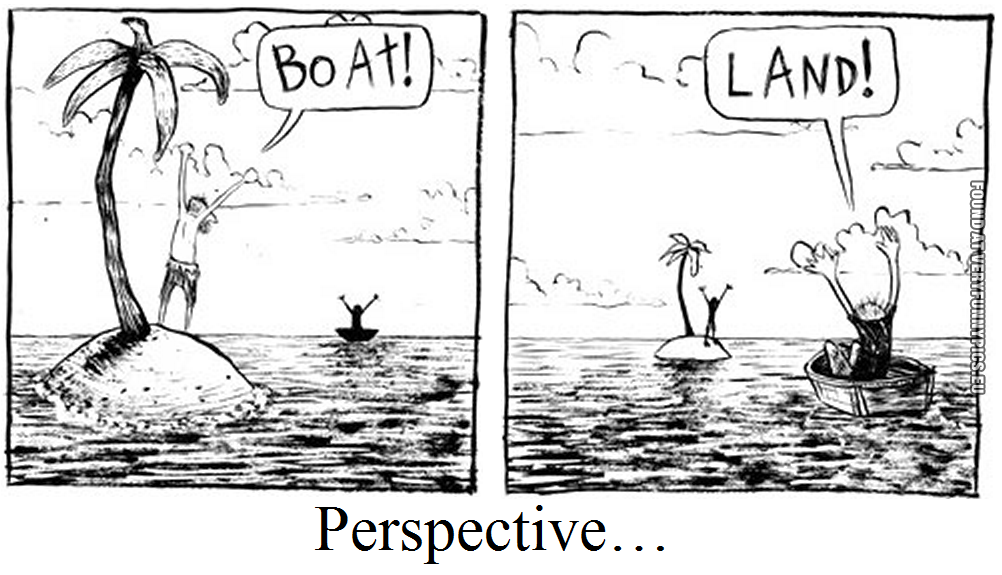 11
LØBENDE ETABLERE OG BIBEHOLDE STRUKTUR OG KONTAKT
Indhente information
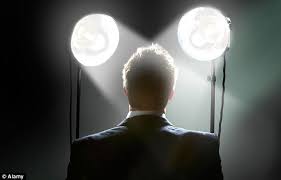 Lytte opmærksomt 

Bruge pauser

Støtte patienten til at fortælle mere

Åbne/lukkede spørgsmål

Opsummering
Indhente information, fort.
Gensvarstyper:

Udvidende/ afgrænsende

Kognitive/ affektive

Tildækkende/ konfonterende
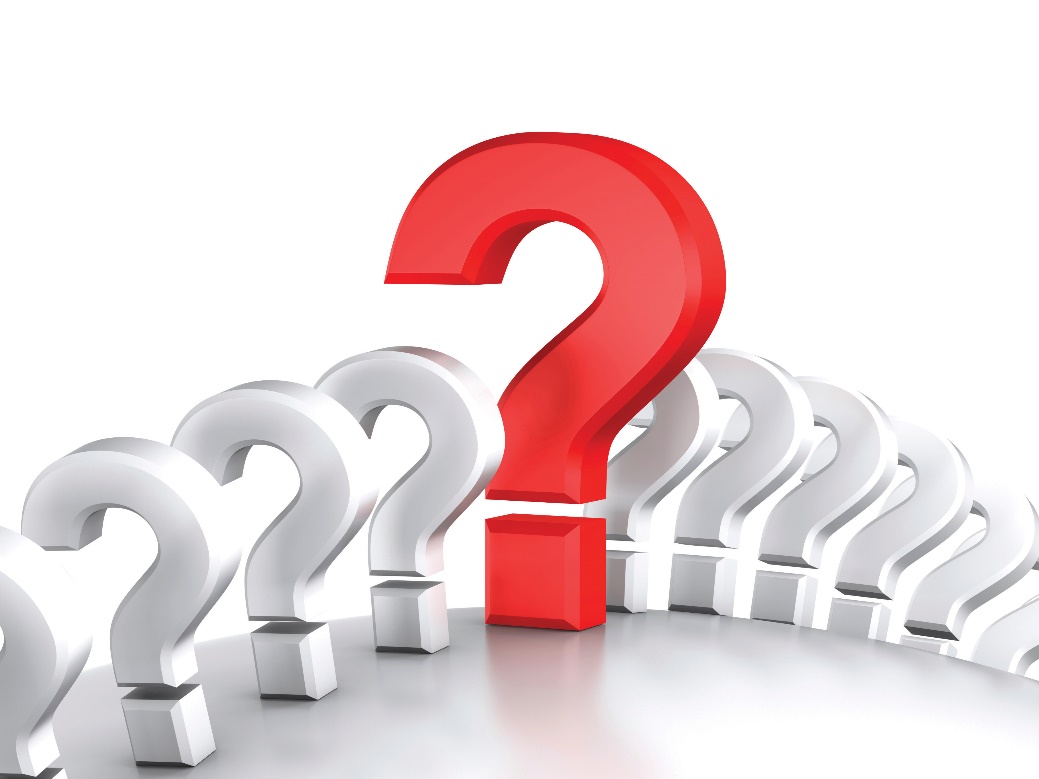 14
Indhente information, fort.
Forestillinger

Følelser/frygt

Forventninger

Funktionsnedsættelse
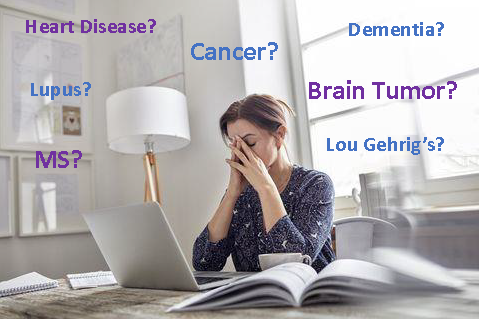 15
Under undersøgelsen
Del egne tanker med patienten for at opfordre patienten til at involvere sig (ex. “Det jeg tænker nu er…”)
 
Forklar formålet med spørgsmål eller dele af fysiske undersøgelser som ellers kunne forekomme irrelevante

Under fysisk undersøgelse: forklar hvad der sker, bed om patientens tilladelse
16
LØBENDE ETABLERE OG BIBEHOLDE STRUKTUR OG KONTAKT
Formidling af information
Find ud af, hvad patienten ved og ønsker at vide

Tydeligt og forståeligt sprog

Hold øje med patientens reaktioner undervejs –er der bekymring eller modstand mod planen.

Informér lidt ad gangen

Målret informationen til den enkelte patient
Formidling af information fort.
Informationen i logiske og tydelige sekvenser

Gentagelser, understregninger

Tegninger, noter m.m.

Indhent patientens reaktioner

Opsummeringer
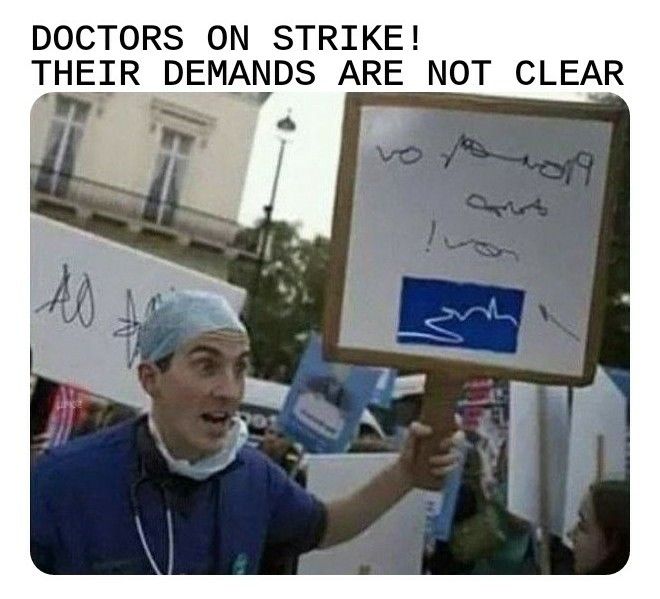 LØBENDE ETABLERE OG BIBEHOLDE STRUKTUR OG KONTAKT
Sikkerhedsnet, afslutningstjek
Afsluttende tjek:

Er patienten tilfreds med planen?

Spørgsmål?
Sikkerhedsnet:

Hvis planen ikke fungerer!
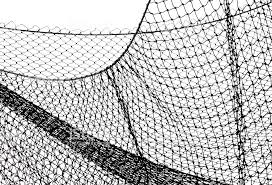 LØBENDE ETABLERE OG BIBEHOLDE STRUKTUR OG KONTAKT
LØBENDE ETABLERE OG BIBEHOLDE STRUKTUR OG KONTAKT
Struktur: signposting
Emne skifte eller mellem samtalens dele

Skifte i spørgeteknikker: eksempelvis fra åbne til lukkede spørgsmål

Er sammen med opsummeringer og timing essentielle for samtalens
    struktur
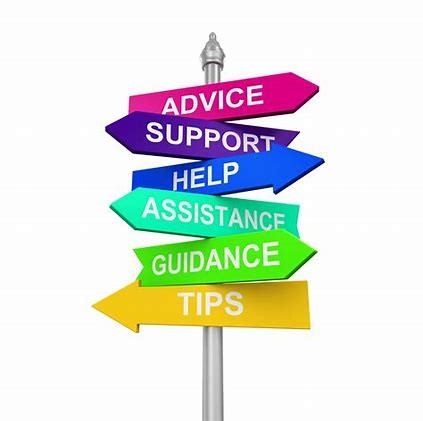 Struktur: metakommunikation
At kommunikere om kommunikationen  problemet italesættes
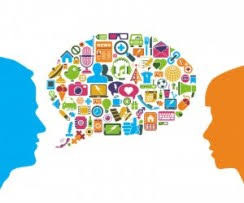 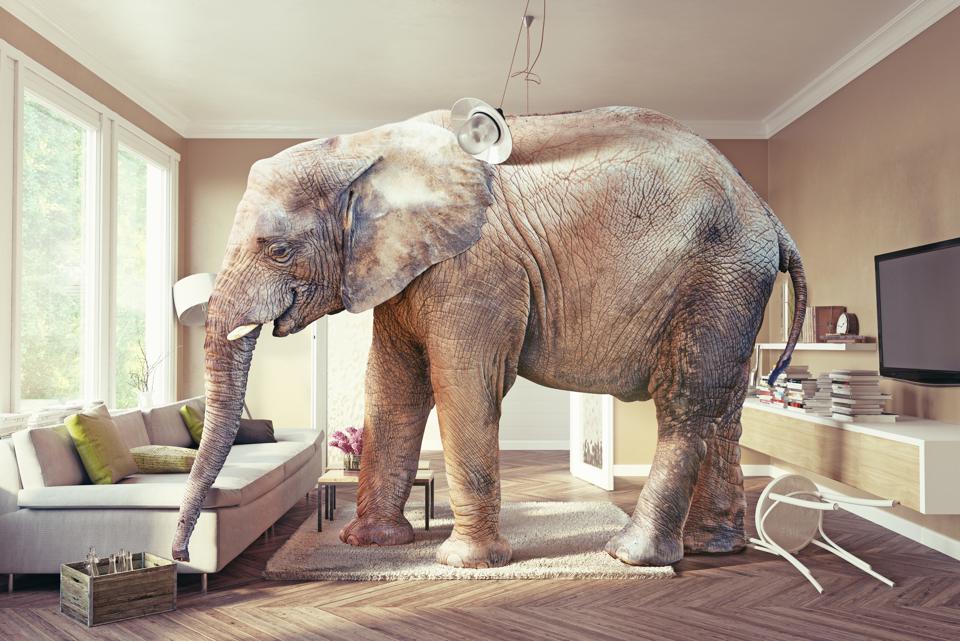 25
Kontakt: nonverbal kommunikation
Repetere: Gentage det talte budskab – men med gesticulation, der understreger det talte budskab

 Erstatte: Erstatte det talte budskab

 Udvide: Spejle eller komplimentere det talte budskab

 Understrege: Tydeliggøre eller understrege det talte budskab
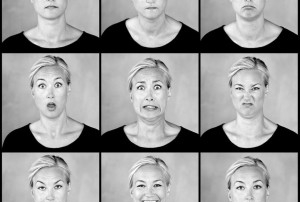 26
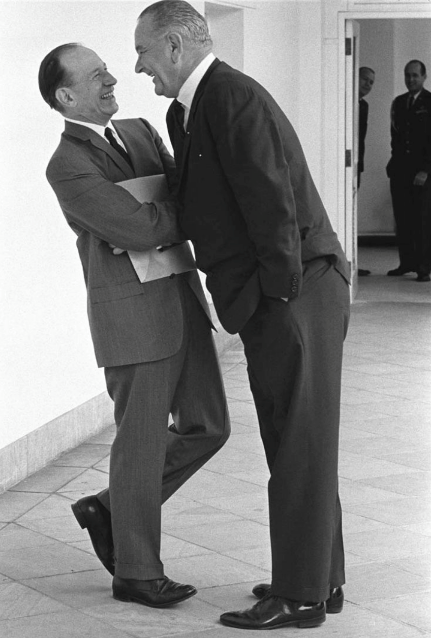 Kontakt: nonverbal kommunikation
Berøring (håndtryk, hånd på skulder osv.).

Brug af det fysiske rum (hvordan man bevæger sig omkring kan signalere følelser, dominans, aggression).

Stemme (prosodi, lyder stemmen glad, sarkastisk, vred, selvsikker).


Kropsholdning og bevægelser

Lyde og stilhed (latter, gråd, suk, gab osv.)
27
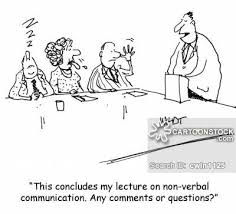 Kontakt: anerkendelse
Giv anerkendelse:
“Det må også være svært at skulle vente på at få svar på om det er kræft...” PAUSE

”Jeg kan desværre ikke tage den uvished fra dig i dag….” PAUSE
28
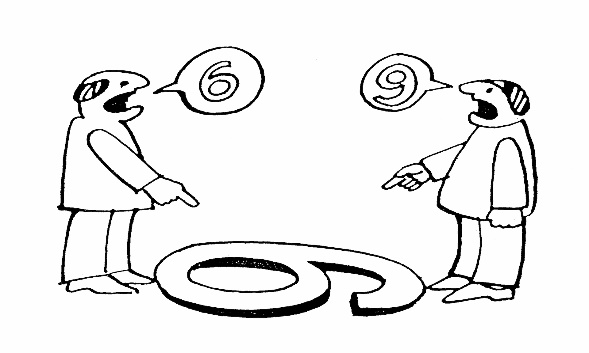 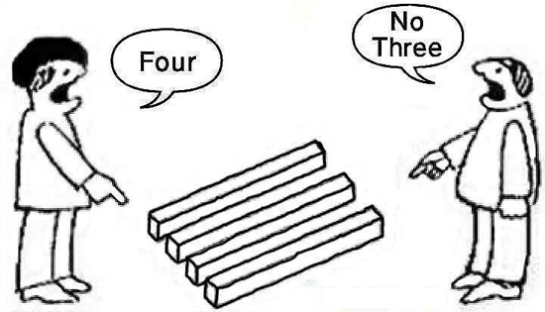 Kontakt: empati
Tristhed: 
“Du ser trist ud....” “Du virker bekymret”... ”Jeg kan se du bliver ked af det...”  PAUSE

Vrede: 
 “Jeg kan høre at du har været rigtig gal over at dit barn har ventet så længe...” PAUSE
“Du virker frustreret.....” PAUSE
Frygt / Angst:  
“Det lyder som om, at du blev rigtig bange da du opdagede knuden i dit bryst....” PAUSE   Så du blev bange??  .... PAUSE
29
Hvad kan I forvente de studerende kan- rent kommunikativt?
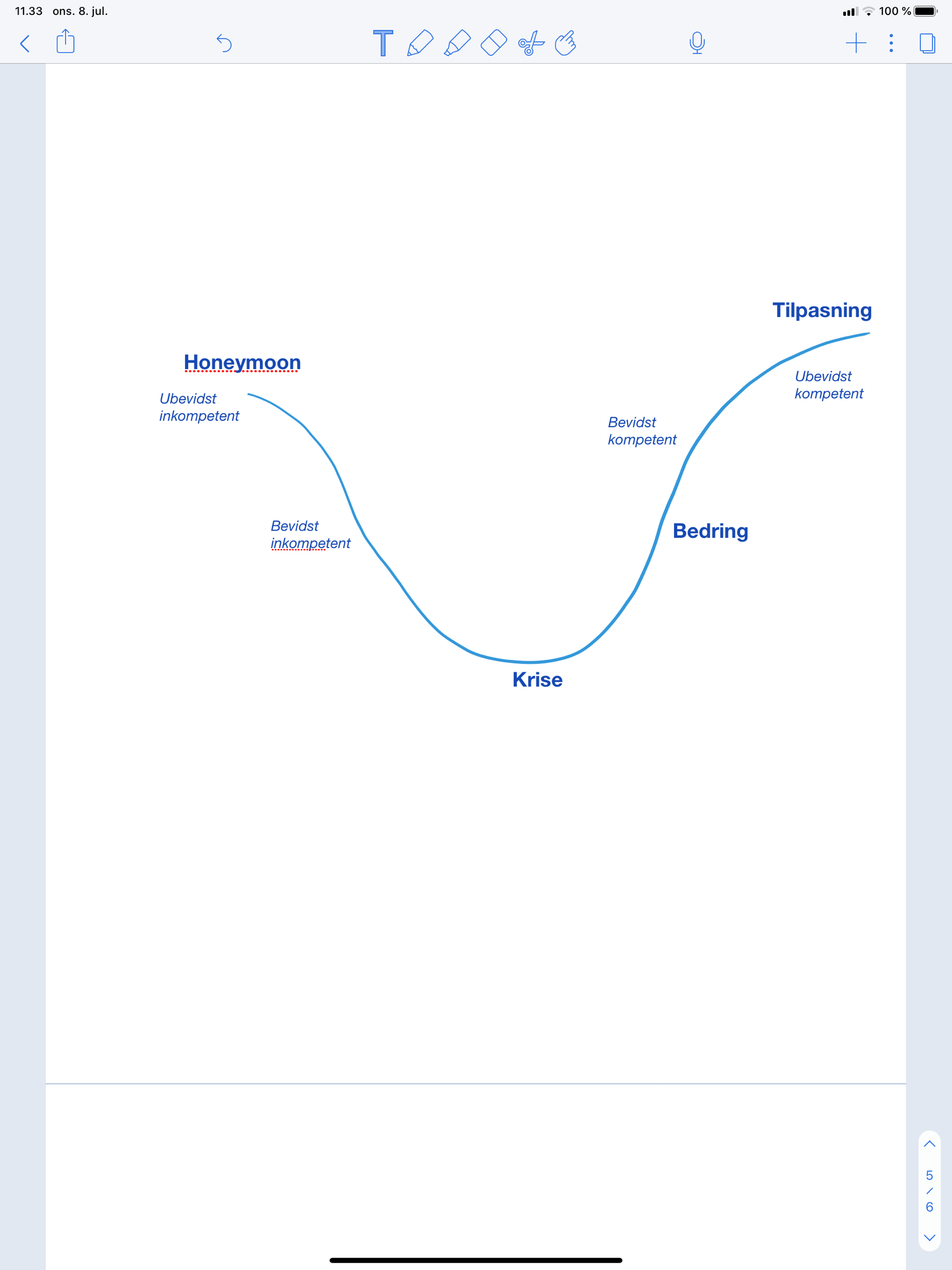 ”Samtalens struktur”
Kommunikation 1
Kommunikation 2
”Videofeedback”
Kommunikation 3
”Kollegial supervison”
Tak for i dag.
Yoon Frederiksen 
                          & 
Malene Flensborg Damholdt
31